КОУ РА «Школа-интернат №1 для детей-сирот и детей, оставшихся без попечения родителей им. Г.К.Жукова»
и
м
с
ч
У
я
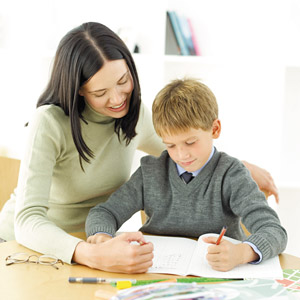 Учитель-логопед 
Герасимцева И.В.
н
о
т
г
р
а
м
о
п
ь
и
т
с
а
Актуальность
На сегодняшний день нарушения письма (дисграфии) являются самыми распространенными дефектами речи у детей младшего школьного возраста.
Дисграфия – это частичное нарушение процесса письма, проявляющееся в стойких, повторяющихся ошибках, обусловленных несформированностью высших психических функций, участвующих в процессе письма.
2
Расстройства письменной речи оказывают отрицательное влияние на весь процесс обучения, на школьную адаптацию детей, на формирование личности и характер всего психического развития ребенка.
Поэтому в последнее время очень актуальна проблема коррекции дисграфии, то есть профилактика и исправление специфических нарушений письменной речи, что определяются реальными потребностями системы отечественного образования и существующими противоречиями.
3
Противоречия:
между ростом количества детей с речевыми нарушениями и отсутствием возможности оказания коррекционно-логопедической помощи всем нуждающимся;
между необходимостью выполнении рекомендаций логопеда педагогом и родителями и пассивным их участием в коррекционно-логопедическом процессе.
4
Артикуляторно-акустическая дисграфия
Это дисграфия, связанная с неразличением ряда звуков не только на слух, но и в собственном произношении ребёнка (замены в устной речи одних речевых звуков другими).
Ошибки на письме не всегда соответствуют ошибкам в произношении, уровень нарушения письма не всегда соответствует степени выраженности недостатков произношения.
5
У детей наблюдаются стойкие, повторяющиеся ошибки, отражающие слабость дифференцирования звонкости - глухости, твёрдости - мягкости звуков. 
Низкая способность к проведению звукового анализа подлежащих написанию слов отражается в ошибках следующего типа:
- пропуск букв и слогов, их перестановки (окно - оНКо); 
- добавление букв и слогов (дружно - дУружно); 
- искажение графического образа букв; 
- смешение парных согласных (замена Б на П и наоборот); 
- ошибочное написание гласной в ударной позиции (вАлосы вместо вОлосы); 
- неправильное обозначение мягкости согласных на письме («лУбит» вместо «лЮбит», «пиСмо» вместо «пиСЬмо»).
6
Цель:
снижение количества детей, страдающих  артикуляторно - акустической дисграфией путем коррекционно - профилактической работы в условиях школьного логопункта.
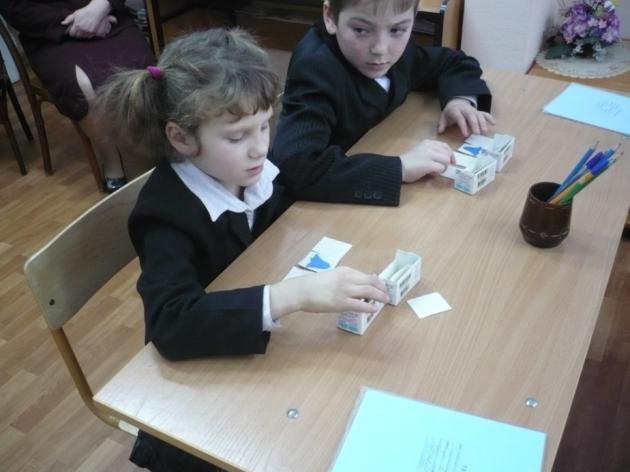 7
Задачи
- выявить путём ранней диагностики нарушения устной и письменной речи у младших школьников;
- помочь естественному стремлению ребёнка преодолеть возрастные, а иногда и патологические недостатки речи; 
- разработать и систематизировать упражнения для коррекции артикуляторно-акустической дисграфии;
- создать базу дидактических материалов, необходимую для занятий с детьми младшего школьного возраста; 
- оказать консультационную помощь педагогам, работающим с детьми в преодолении артикуляторно-акустической  дисграфии
8
Адресная направленность
- педагоги школы, так как умение грамотно писать и читать из цели начального обучения превращаются в средство дальнейшего получения знаний учащимися, положительно скажется на успешной школьной адаптации детей, развитии самостоятельности, коммуникативных возможностей детей; 
- учебное заведение, так как, улучшение результатов по контрольным письменным работам благоприятно отразится на статистических данных школы;
- сами учащиеся, так как реализация этого проекта позволит им повысить культурный уровень, разовьёт самостоятельность и уверенность.
9
Участники проекта
Учащиеся начальных классов, учителя и воспитатели начальных классов.
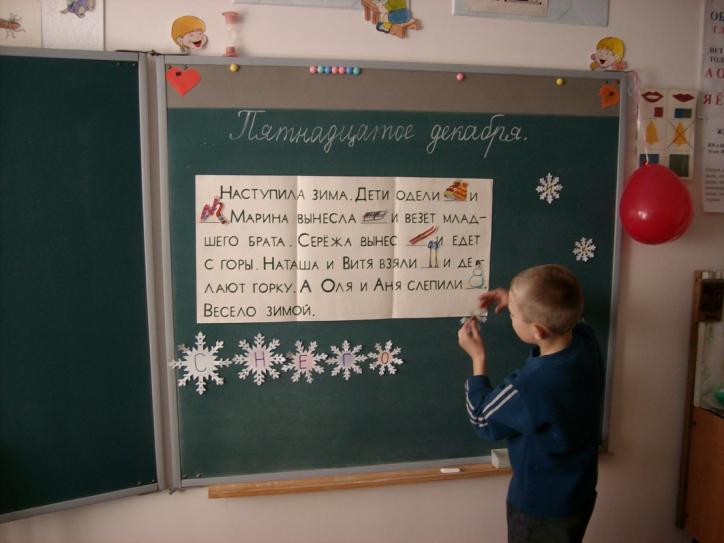 10
Содержание
Чтобы преодолеть этот вид дисграфии, нужно работать над четкой слуховой дифференциацией звуков, которые ученик плохо различает на слух.
Для дифференциации звуков [ш] и [ж] можно использовать следующие упражнения:
раскладывание под буквами ш и ж картинок, в  названиях которых содержаться соответствующие звуки (типа шапка, шарф, жилет, жакет, шуба, ландыш, пожар);
называние ребёнком слов со звуками [ш] и [ж];
11
показ буквы ш или ж в ответ на произносимое взрослым слово с соответствующим звуком;
называние ребёнком пропущенной в слове буквы ш или ж (ко…ка, ко…а, ло…ечка, ду…, по…ар); в дальнейшем подобные упражнения проводят­ся и в письменной форме;
запись диктуемых взрослым слов под буквой ш или  ж;
придумать и записать слова со звуком [ш], а затем - со звуком [ж] (например: жук, жираф, кожа, нож, и школа, шагать, кошка, душ и т.п.);
придумывание и запись ребёнком слов, в которых содержатся сразу оба дифференцируемых звука (положишь, жалеешь, живёшь, ждёшь)
12
Этапы реализации проекта
1 этап. 
Подготовительный. Сентябрь 2009 года. 
Задачи:
Сформировать информационный банк данных о детях, поступающих на школьный логопункт. 
Подобрать и отобрать логопедический и дидактический материал, разработать планирование работы в соответствии с психическими и возрастными особенностями младших школьников.
13
2 этап. 
Реализация. Сентябрь 2009 – май 2013 года

Задачи: 
1. Проводить профилактическую работу с детьми; 
2. Опробовать нетрадиционные приемы логопедической работы. 
3. Продолжить создание базы 
дидактических материалов. 
4. Оказать консультационную 
помощь педагогам, 
работающим с детьми.
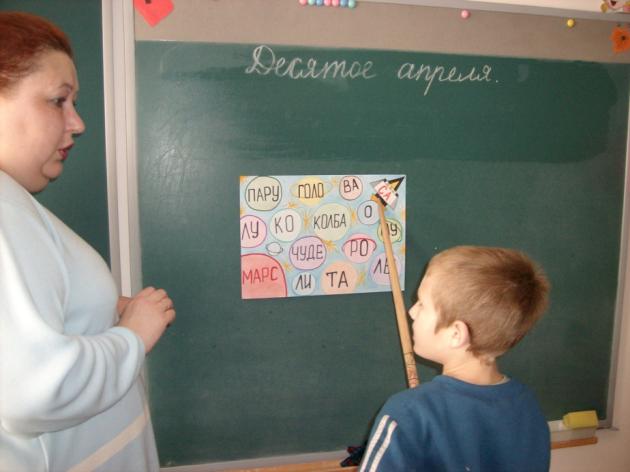 14
3 этап. 
Контрольно-диагностический. Май 2013 года. 

 Задачи: 
1. Определить эффективность проделанной работы. 
2. Разработать рекомендации для педагогов по
    дальнейшей коррекции 
    письменной речи у учащихся.
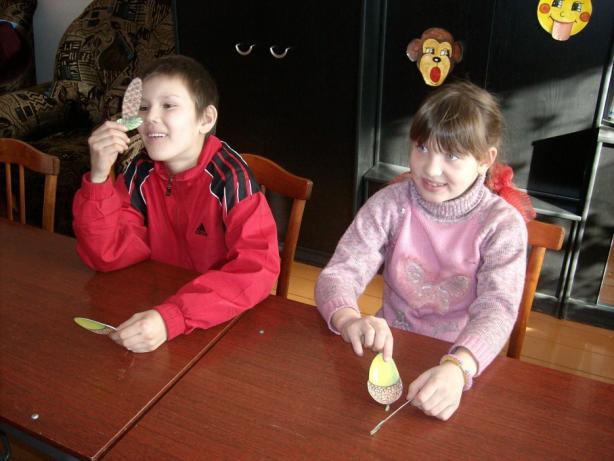 15
Риски при реализации проекта
1. Трудность усвоения логопедического материала, обусловленная неврологическим статусом. 
2. Пассивное участие педагогов в проведении логопедической работы. 
3. Пассивность детей во время проведения логопедической работы. 
4. Непостоянный состав детей в группе не позволит в должной мере оказать логопедическую помощь.
16
Ресурсное обеспечение
- канцтовары (тетради, цветные и простые карандаши, бумага, ножницы);
оборудование логопедического пункта; 
дидактический материал для проведения коррекционных занятий, наглядные пособия; 
- компьютер, диски;., 
- дидактические игры, настольно-печатные игры.
17
Результаты реализации проекта
1. Отработаны механизмы использования приемов логопедической работы на занятиях и вне их. 
2. Создан перспективный план работы для каждой возрастной группы. 
3. Сократилось количества детей с нарушениями письменной речи. 
4. Разработаны рекомендации для педагогов по применению логопедических игр и упражнений на уроках и дополнительных занятиях.
18
Результативность коррекционной работы
19
Спасибо за внимание!
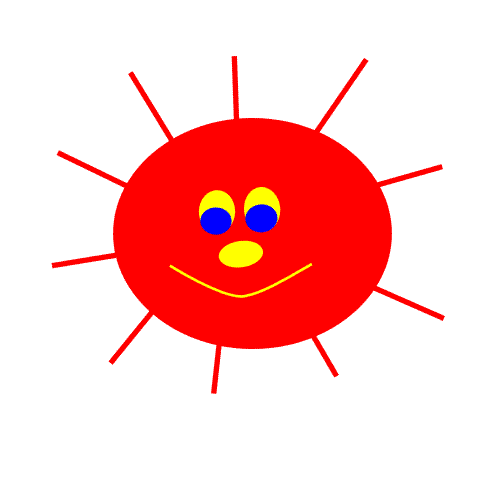 20